YO BRONZE 2020 PLAN
CasperChang

19 July 2019
PLAN CONTENT
Bought Industry land
To Construct 3rd Plant
To Buy Automatic Sand Molding System
To Buy Robot For Load/Unload Motion
To Buy New Tapping Machine
Industry Park Land
Area：4640 m² (Width:40m Length:116m)
Time：May 2018(Apply) =>June(Decided)
            October(Payment & Transfer Done)
Condition：Construction done within 2 years
Value：US＄1,700,000(NT$5200W)
Land Location
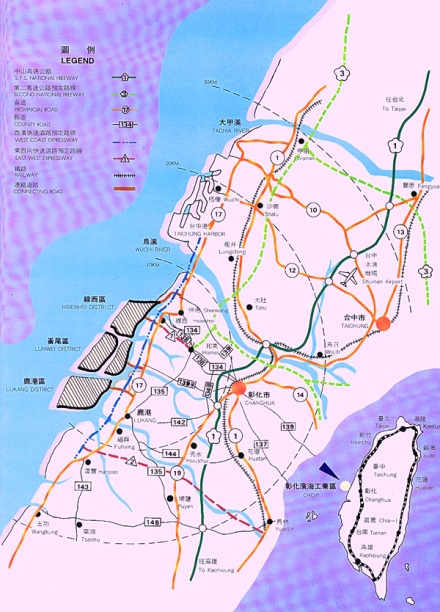 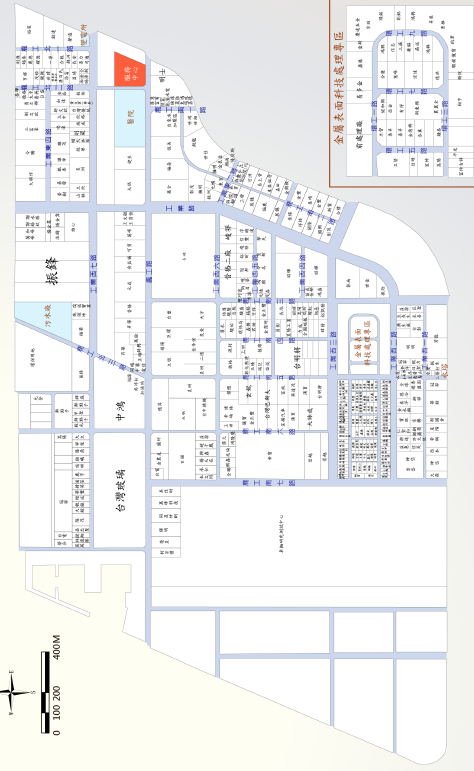 YO
3rd Plant
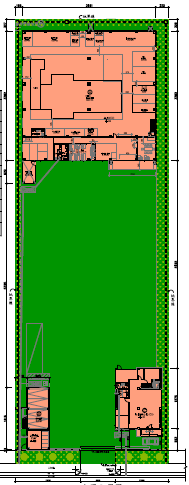 The 3rd Plant Of YO Bronze
The 3rd Plant Of YO Bronze
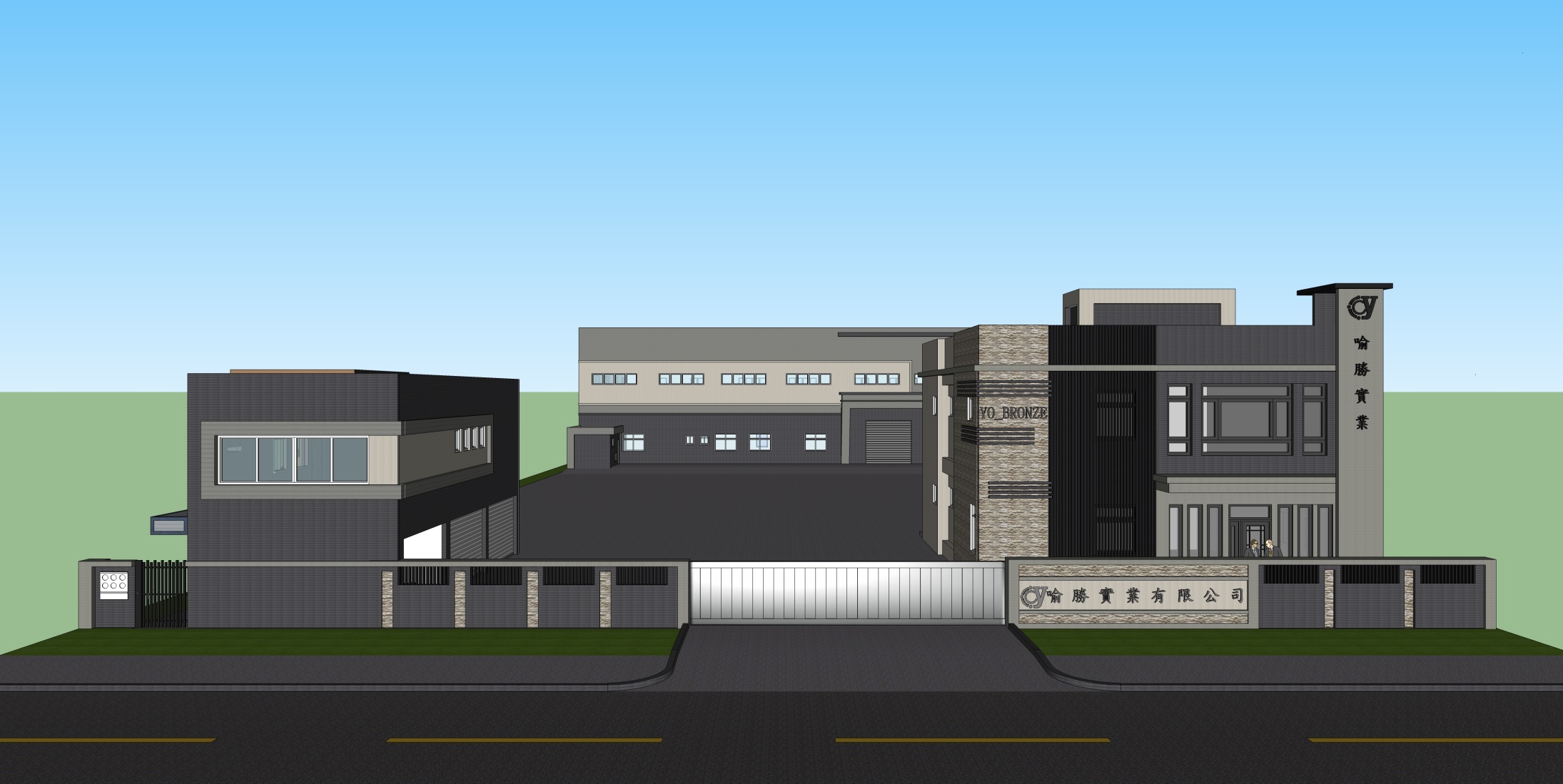 YO Bronze Foundry
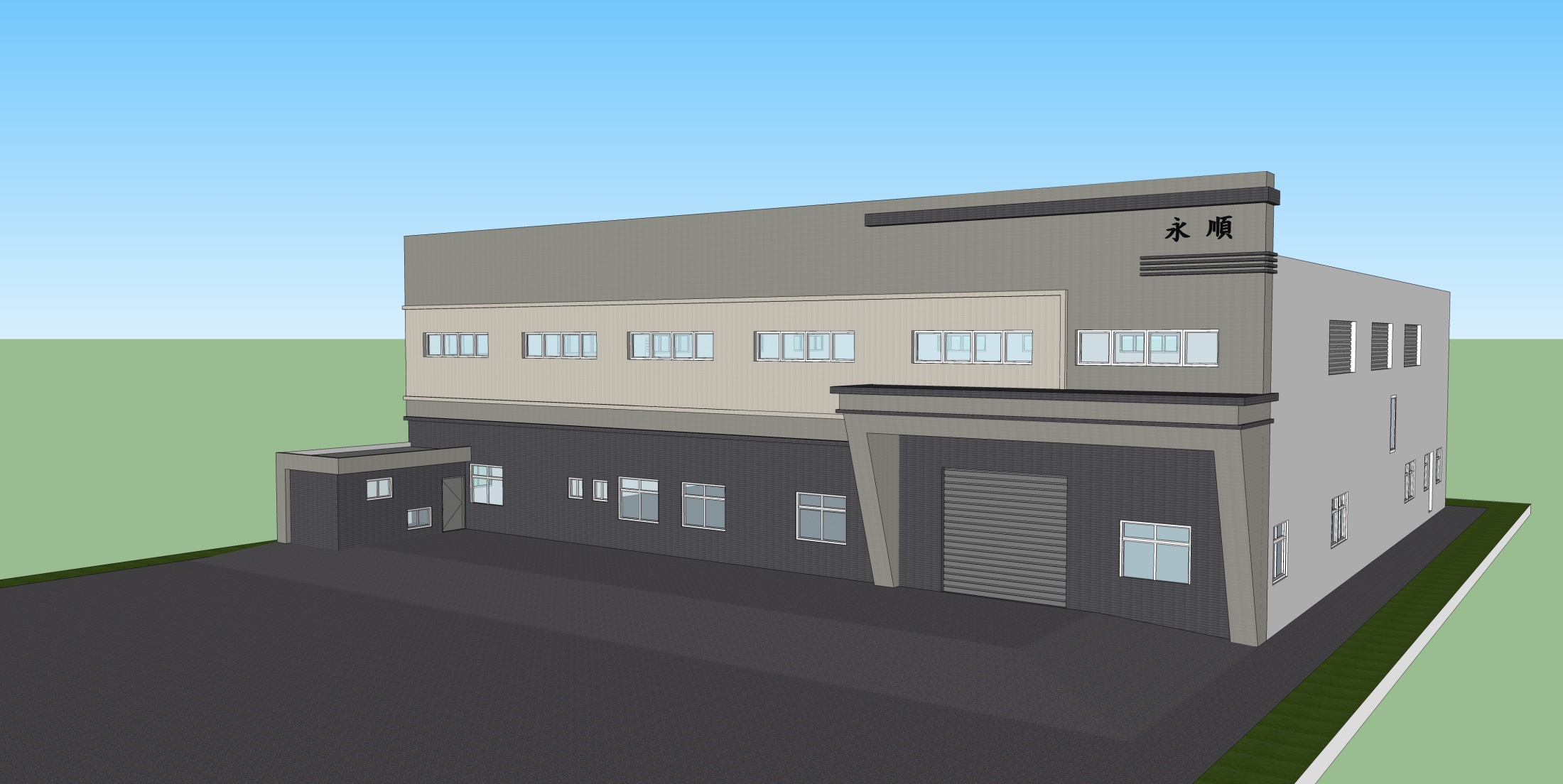 Height:12m
Foundry Layout
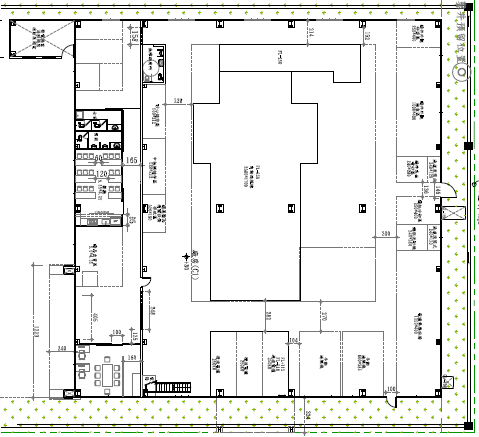 Automatic Sand Molding System
Be consisted of
Sand Molding Machine
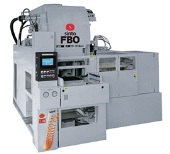 Sand Molding Machine
Molds Transportation Device
The sand supply and control
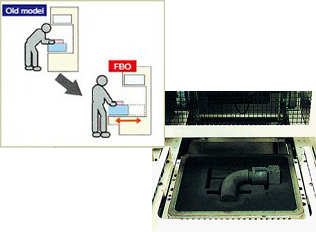 Automatic sand casting machine
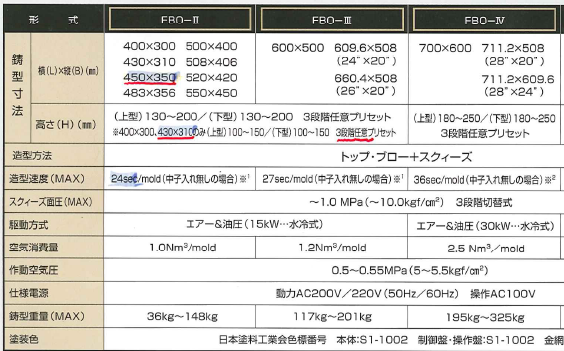 Automatic Sand Molding System
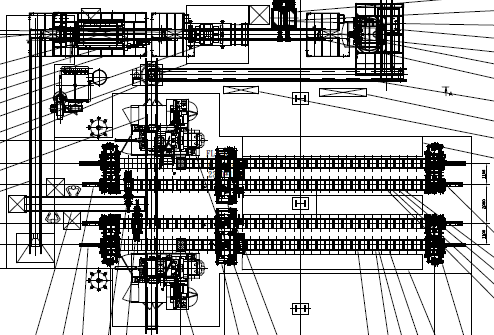 Case Demo
Sand Molding Line Demo
Benefit
1. Molding speed increase
     (Manual=>Mechanized)
      22~26/Hr => 70~75/Hr
2. Roughcast appearance will be more     
    upright position
3. Roughcast q’ty will be increase 40% 
    if mold renew
4. The sand control will be easier
Construction Estimate Time
2018/1 2~2019/5：Building & Layout design
2019/6~2019/9：Construction License Approved
2019/10~2020/7：Plant Construction & Approved
2020/8~2020/11：Machine Setup
2020/12~2021/1：Try Run
Robot for load&unload
Middle Volume ：Q’ty>4000pcs 
Location：Old Foundry 
Machine：6-spindle Lift Tapping Machine
Demo Video
New Tapping Machine
2020-2021
6 spindle Rotary Table Tapping Machine
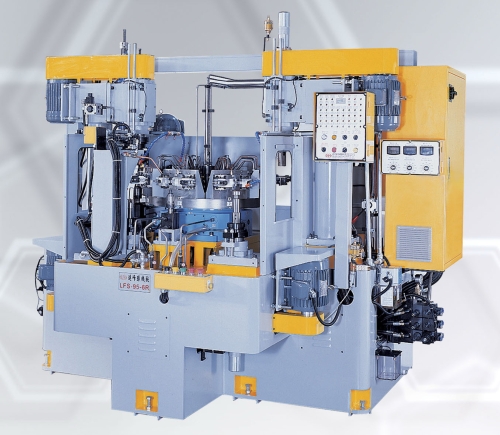 Tapping Q’ty increase：
 630~700pcs/day 
  =>1260-1400pcs/day
Video Demo